サブゼミ　統計
～第１回～
データを雰囲気でつかめるようになる
2013/4/13(土)＠272
横濱大成
おさらい　語句の整理　3分
演習（Excelつかうよー）　20分
第1回まとめ　5分
次回予告 2分
１．おさらい　語句の整理
平均値
中央値
標準偏差→ばらつきを示す

PER：1株あたりの利益
PBR：1以下ほど安定性高し
二つ合わせて見る
2.演習
雰囲気をつかんでみよう
～あなたは投資家～
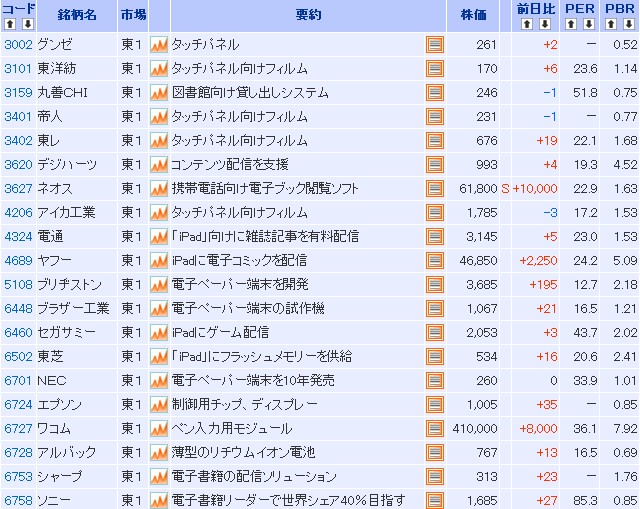 わからない
そこで・・・
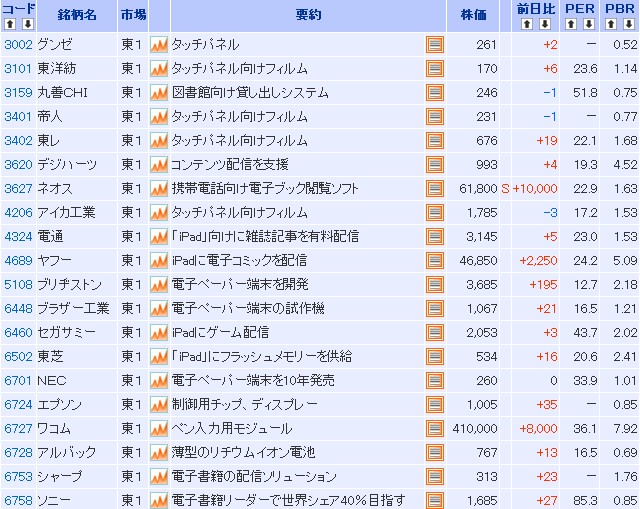 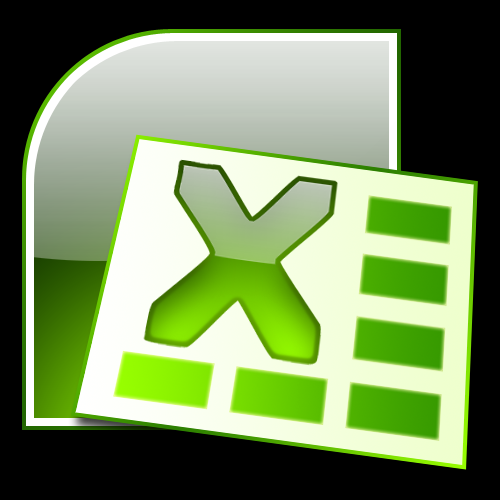 ※配付データをご覧ください
統計を切り口に雰囲気をつかもう
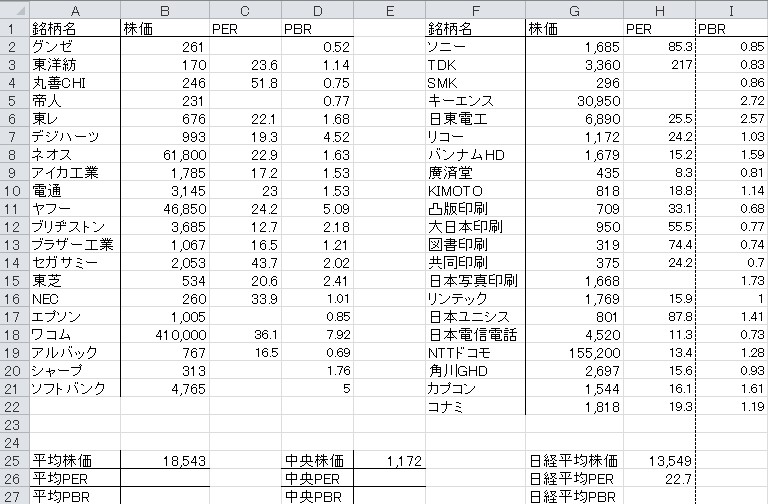 平均値と中央値を求める
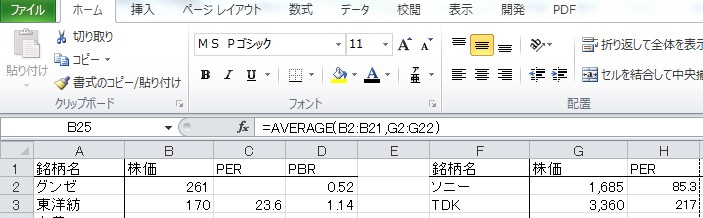 平均値：　=AVERAGE
中央値：　=MEDIAN
平均値と中央値を求める
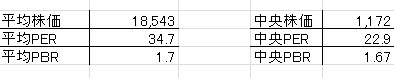 雰囲気がつかめた
・株価から→
大きな偏りがある！
・PERから→
安定している企業も！
業界全体ではそれほどでもないな！
・PBRから→
まとめ
・統計で雰囲気をつかめる
→母体を集める必要性
・Excelが便利
→関数を覚えるだけ
・コレは入り口！！
次回予告
さおりん宜しく！